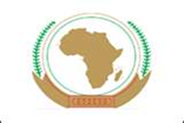 33rd TC-RPPO virtual meeting 01October 6 2021
Update on IAPSC`s implemented activities
By: 
Director of IAPSC
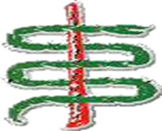 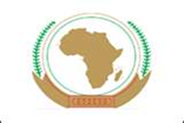 OUTLINE
Introduction 
 Update on IAPSC`s implemented activities 
Review of ECOWAS’s application to be recognized as an RPPO 
 Partnership/collaboration 
Constraints 
way forward
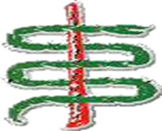 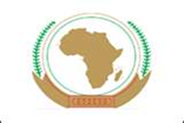 Introduction
Technical Consultations among Regional Plant Protection Organizations (TC-RPPO) are regularly convened on annual basis by the Secretary of the Commission but with the COVID-19 outbreak this meeting is being held virtually and in several sessions per year. 
The 32nd  Technical Consultation among RPPOs (Virtual Meeting No 3) took place on 26 February 2021. 
The purpose of the TC is to inter alia, encourage inter-regional cooperation in promoting harmonized phytosanitary measures, and the development and use of relevant international standards for phytosanitary measures. 
This meeting is a forum for RPPOs to consult as a group and  IAPSC as one of the 10 RPPOs  plays its role.
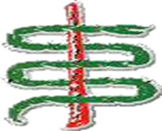 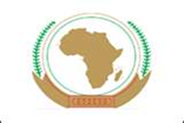 Update on IAPSC`s implemented activities
Since the 32nd  Technical Consultation among RPPOs Virtual Meeting No 3 held on  26 February 2021, IAPSC implemented some activities including:
 March 15, 2021 participation to the virtual Continental Training of National Experts on Malabo Declaration Biennial Review Reporting Tools;
March, 16-18 and april1, 2021-virtual meeting on CPM15;
April, 8, 2021 ECOWAS Task Force Information Meeting
April 12-13, 2021- Virtual meeting of the 14th session of the IAPSC` Steering Committee; 
April 14-16, 2021-Virtual meeting of the 29th session of the IAPSC`s General Assembly
 June1-4, 2021- virtual consultative meeting for the formulation of plant health strategy for Africa;
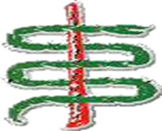 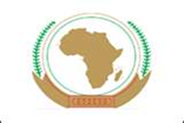 Update on IAPSC`s implemented activities cont.
June 8-11,2021- participation to virtual consultative meeting for the formulation of food safety strategy for Africa, African Food Safety Agency and Continental Reference Laboratory;
July 8, 2021 – virtual training of Africa on  International Plant Protection Convention online Comment System (OCS); 
July21-23,2021- Virtual workshop on: Strengthening Member States, RECs and National Plant Protection Organizations (NPPOs) capacity in inspection services, quarantine pest detection methods and management of trans-boundary pests.
 August 12,2021- virtual preparatory meeting of the  IPPC regional workshop for Africa.
 21-24 September 2021, IPPC regional virtual workshop for Africa
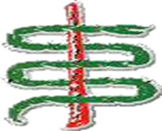 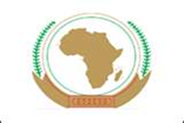 Review of ECOWAS’s application to be recognized as an RPPO
IAPSC received a letter from HE Commissioner of DARBE to update the commission on the above mentioned topic.
 ECOWAS application is tabled when; in Africa there are a lot of people and institutions doing work in plant health and all of them are potential partners to IAPSC including all the eight Regional Economic Communities. 
 IAPSC provided  appropriate response to the Commission and it is up to the AUC to provide a response to ECOWAS.
No decision has been taken by the AU in conformity with its internal regulations with the different Regional Economic Communities.
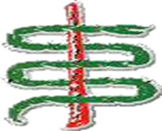 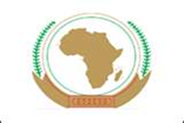 Partnership/collaboration
The new plant health strategy for Africa is under preparation in collaboration with different stakeholders and partners institutions including the USDA-APHIS, CABI, ITTA, ICRISAT, Universities, RECs and AU-members states…etc.

Development of the SPS framework for Africa
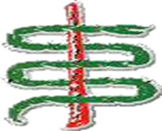 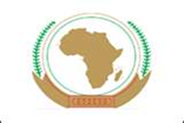 Constraints
Effect of COVID-19 on plant health sector in Africa

Current priority pests in Africa include:
Locusts, Fall armyworm, Fruit flies, Banana fusarium wilt (TR4), Banana Bunchy Top Virus; 
Maize Necrotic Lethal Disease, papaya mealybug, mango mealybug
 Cassava African Mosaic Virus, Cassava Brown Streak
Tuta absoluta, False codling moth,  Wheat blast, Thrips
 Cocoa swollen shoot, Potato Cyst Nematode (PCN) and Quelea quelea.
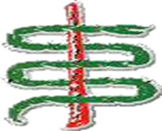 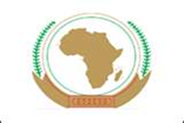 WAY forward
Staffing limitation to be addressed;

Programme budget to be  stepped up;
 
Post COVID-19 outbreak contingency plan to be developed
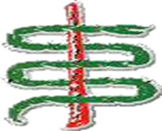 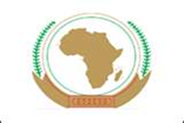 I Thank YOU
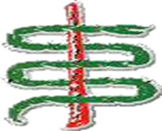